Health Update
Alaska Rural Water and Sanitation Working Group, Jan 30, 2015

Tom Hennessy, MD, MPH
CDC Arctic Investigations Program
tbh0@cdc.gov
1
Progress with In-home Water & Sanitation Services in Rural Alaska
Healthy Alaskans 2020 Indicator #19
2
What’s Ahead?
Update on related activities
Health improvements after new in-home service delivery
4 village study
Outbreaks due to water in Alaska
3
Healthy Alaskans 2020
25 leading health indicators
Critical health priorities for Alaska
Indicator #19
“Increase the proportion of Alaskans with access to in-home water and wastewater services”
% of rural community housing units with water and sewer services
2010: 78%
Target: 87%
4
HA 2020 Strategies
Establish sustainable water and sanitation services in communities where homes are unserved.
Promote research and development that will address the technologic challenges of providing adequate and affordable water and sanitation services.
Ensure homes with existing water and sanitation services continue to function.
5
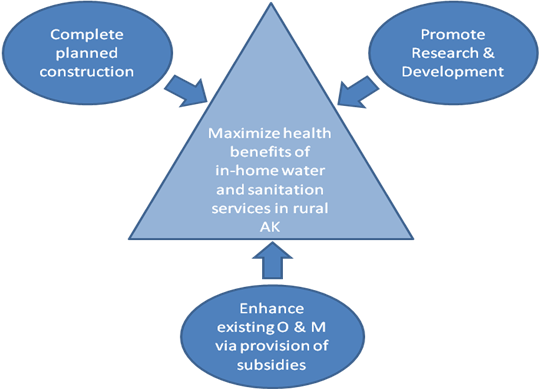 6
HA2020 Dashboard
http://hss.state.ak.us/ha2020/25LHI.htm
7
Arctic Council: US Chairmanship, 2015 - 17
Water, Sanitation, and Human Health
Current status in Arctic
Water/sewer service
Related health indicators
Sustainable, innovative approaches to expand service
Share best practices across Arctic
Circumpolar Sanitation Conference, Aug 2016
8
Water-related Infections
Water-borne
Pathogen ingested with water
Cholera, other enteric infections
Water-washed
Person-to-person transmission
Lack of water for hygiene
Skin infections, trachoma
Water-based
Aquatic intermediate host
Schistosomiasis, guinea worm
Water-related insect vector
Insects breed or bite near water
Malaria, dengue
9
* “Drawers of Water”; White, Bradley, White; U of Chicago Press, 1972
[Speaker Notes: When thinking about water and infectious diseases, we can divide the problem into several categories, as Bradley and White did in their 1972 publication.  Most of use think first of water-borne infectious, where the pathogen is ingested in contaminated water.  Cholera and many enteric bacterial infectious are acquired this way, although these diseases can be acquired also by ingesting the pathogen via hand contamination.

Water-washed diseases are those spread person to person, where lack of water leads to inadequate hand or body hygiene.  In the original classification, Bradley listed skin infections and trachoma as water washed.

Water-based infections arise where water is the home for an intermediate parasitic host such as for schistosomiasis and guinea worm.

Bradley called water-related infections those where the insect vector breed or bite near water as is the case for mosquitos transmitting malaria or dengue.]
Hierarchy of Water Requirements
Drinking
Cooking
Personal washing
Washing clothing
Cleaning home
10
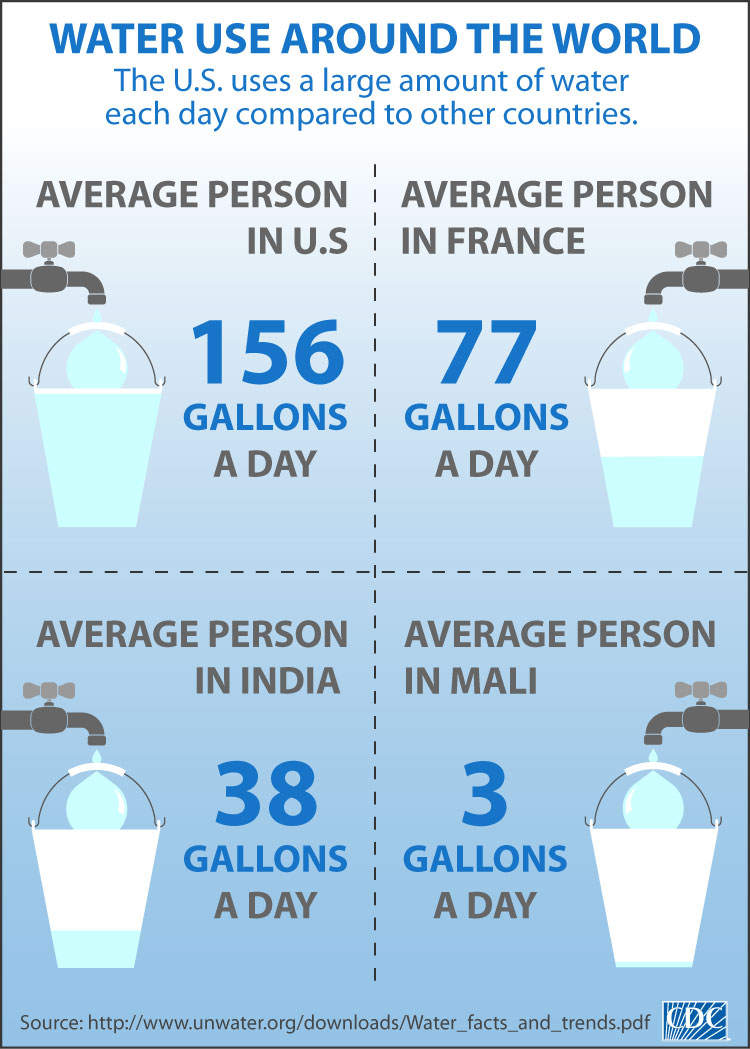 and Rural Alaska, USA
Hospitalization Rates for “High” and “Low” Water Service Regions, Alaska, 2000-2004
*
*
*
Rate per 10,000
*
12
Hennessy, AJPH, 2008
[Speaker Notes: When we matched hospitalization rate to water service this is what we found.  Higher rates of hospitalzation for pneumonia and influenza, RSV  in children, skin infections and MRSA.  Interestingly, diarrhea hospitalizations were uncommon in all regions and did not differ according to water service.]
Hospitalization Rates for “High” and “Low” Water Service Regions, Alaska, 2000-2004
*
*
*
Rate per 10,000
*
Water-wash infections
Water quantity
Water-borne infections
Water quality
CDC and ANTHC
Hennessy et al; AJPH Nov 2008
13
* P < 0.05
[Speaker Notes: When we matched hospitalization rate to water service this is what we found.  Higher rates of hospitalization for pneumonia and influenza, RSV  in children, skin infections and MRSA.  Interestingly, diarrhea hospitalizations were uncommon in all regions and did not differ according to water service.]
Serious infections with Streptococcus pneumoniae in children < 5 years old, Southwest Alaska, 2001-2007
Water Service
Rate per 100,000
* J Wenger, 2010, Pediatric Infectious Diseases
14
[Speaker Notes: We conduct laboratory based surveillance for invasive Streptococcus pneumoniae infections throughout Alaska.  The pneumococcus is a respiratory pathogen spread by coughing or sneezing and via contaminated hands.  This slide, set up the same way as the previous ones, shows the greatly increased rates of invasive infections, such as blood stream and meningitis, among childre  from villages that lack inhome running water.

Each of these health outcomes, lower respiratory infections, skin infections and invasive pneumooccal disease share a person to person mode of transmission that can be broken by having adequate amounts of water available for hand washing and body hygiene.  We think lack of water availability explains these health disparities.]
Infectious Diseases in Rural Alaska Communities: Without In-home Water Service vs.With Service
Water-washed diseases
85% more pneumonia hospitalizations in infants1, 3
Skin infection hospitalizations 2X higher1
Serious bacterial infections in children 2X higher2
Water-borne diseases
Diarrhea hospitalizations are similar and uncommon1
15
Hospitalization rates for Alaska Native infants, according to percent of homes with water service 1999 - 2004*
Rate per 1,000 births
16
* Hennessy, AJPH, 2008
[Speaker Notes: So, this slide shows hospitalization rates for Alaska Native infants according to the % of homes with water service in their village.  The height of the bars shows rates of hospitalization, per thousand infants, for three diagonoses: Lower respiratory tract infection (the first set of bars), xray confirmed pneumonia and lab confirmed Respiratory Syncytial Virus (RSV).  The light blue bars represent rates for infants living in villages where less than 10% of homes have running water, the dark blue show rates for villages with 10 -79%, the purple for those villages> 80% served, the red shows rates for the region’s main town, where 100% of homes have running water.  The brown and yellow bars show rates for all Alaska Native infants and for the overall US infant rate.

For each of these respiratory illnesses, rates of hospitalizations are highest in children coming from villages with the lowest level of water service and rates decrease with increasinng levels of water service.]
Skin infection rates, all ages, by village water service, Southwest Alaska, 1999 - 2000
Water Service
Rate per 1,000 persons
17
[Speaker Notes: This slide is set up the same way and shows data for skin infections due to lab confirmed Staph aureus, Methicillin Resistant Staph aureus and hospitalization for skin infections among persons of all ages from southwest Alaska.  As we saw with respiratory infections, rates are highest in villagers lacking running water and decrease with increasing levels of water availability.]
Number of Cavities in Primary Teeth by Village Fluoridation Status
3x
*
*
1.5x
1.8
1.6
* p < 0.01
MMWR, Sept 2011
[Speaker Notes: Dental caries severity differs in region A by village water fluoridation status.

This graph displays the mean number of dental caries in primary teeth by age group and village fluoridation status.

The x-axis is the age group and the y-axis is the mean number of dental caries.

Non-fluoridated villages are in orange and fluoridated villages in blue.

Children 4 -5 and 6 -11 from non-fluoridated villages had 3 times and 1.5 times the number of dental caries in primary teeth than children from fluoridated villages, respectively.]
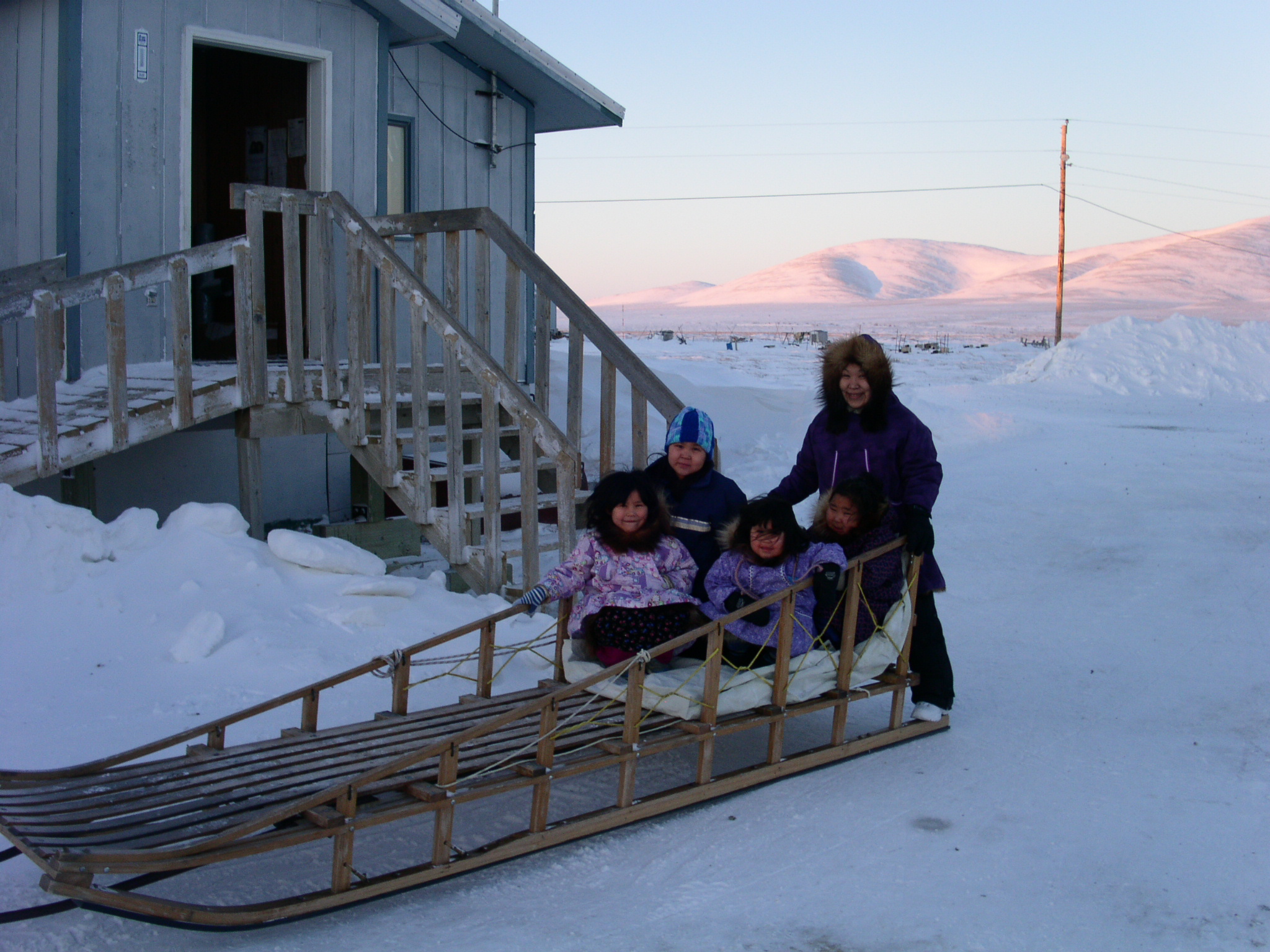 19
Impact of In-home Piped Water on Rates of Infectious Disease- The Four Village Study
Timothy Thomas: ANTHC
Troy Ritter: ANTHC
Dana Bruden: CDC/AIP
Mike Bruce: CDC/AIP
Korie Hickel: ANTHC
Tom Hennessy: CDC/AIP

Alaska Native Tribal Health Consortium
Centers for Disease Control and Prevention/Arctic Investigations Program
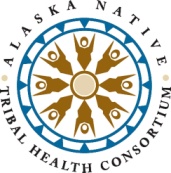 Objectives
Health status before and after piped water installation
Water-borne
Diarrhea
Water-washed 
Respiratory, skin infections
21
Methods
4 western Alaska villages 
Piped water installation: 2007 - 2008
Prospective cohort study 
Household enrollment
Study approved by
IRB: CDC, Alaska Area 
Alaska Native Tribal authorities and villages
Intervention and Timeline
Intervention
Installation of pipes to homes
Plumbing inside home
Education/Promotion of water use
Study started in 2008
Last village received water in April 2010 
No intentional control group 
Not all homes received piped water
Outcomes
Review of electronic medical record 
Village clinic and hospital visits
ICD-9 codes for acute respiratory, skin and gastrointestinal infections 
3 years before any water installed 
3 years after completion of installation
Water use
Pre-pipe survey of water use
 64% of homes had water meters
Analysis
Annual illness rates for each community 
3 years before and after pipes installed
Rates presented by village and age class
Excluded visits with same ICD-9 code within 14 days 
Age-adjusted rates for post-installation period
GEE used to account for repeated observations on same individual
Results
26
Study participants, by village
* 48 homes in Village A never received water
Community Demographics
US 2010 census
Mean household water use pre- and post-installation
1 gallon = 3.8 litres
10 gallons = 38 litres
20 gallons = 76 litres
Mean water 
use
27.5 g
n=71
n=53
n=217
n=54
n=39
1.5 g
W.H.O. Water availability and health
Illness Episodes (ppy)in Homes That Received Water
Annual Clinic and Hospital Visit Rates, All Homes Installed with Piped Water
16%
*
Rate per 1,000
20%
*
38%
*
* P < 0.05
[Speaker Notes: When we matched hospitalization rate to water service this is what we found.  Higher rates of hospitalization for pneumonia and influenza, RSV  in children, skin infections and MRSA.  Interestingly, diarrhea hospitalizations were uncommon in all regions and did not differ according to water service.]
Illness episodes (ppy),Village A
Summary After Piped Sanitation Service Installed:
Water use in homes increased
Moved from very high to low level concern
Illness rates significantly decreased 
 Respiratory, skin and gastrointestinal visits
No difference in Village A
Suggests a threshold of proportion of homes served to achieve health benefit
Limitations
Did not observe changes in behavior
Post-installation surveys indicated increased bathing and handwashing
Declines in rates may be due to other factors:
Increased immunization
Seasonal variation
Other factors
However, Village A serves as a comparison
Conclusions
Findings reinforce earlier Alaska studies
Adequate quantity of water for bathing and handwashing results in a decrease in respiratory, skin and gastrointestinal infections
Having running water is good for health
Recommendations: Total Water Use
*Sphere: NGO handbook for disaster response
**Cold Regions Utility Monograph, 1996
Illness episodes per person per year for each village by age class
Illness episodes ppyAll homes with Water, Villages A-D
Examples of Waterborne Infectious Pathogens
Bacteria
Salmonella*, Shigella*, Cholera*
Virus
Enteroviruses (polio)*
Hepatitis A*
Protozoans
Giardia*, Cryptosporidia*
Parasites
Guinea worm, schistosomes

* also transmitted by other routes
“Pyramid” of Diarrheal Disease
Each reported case may represent hundreds of persons ill in the community
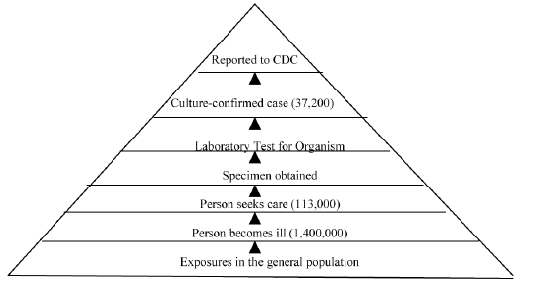 [Speaker Notes: 8% with diarrhea sought medical care.   19% provided a stool specimen.    Salmonella 200:1]
Salmonella due to Contaminated Schwan’s Ice Cream, 1994
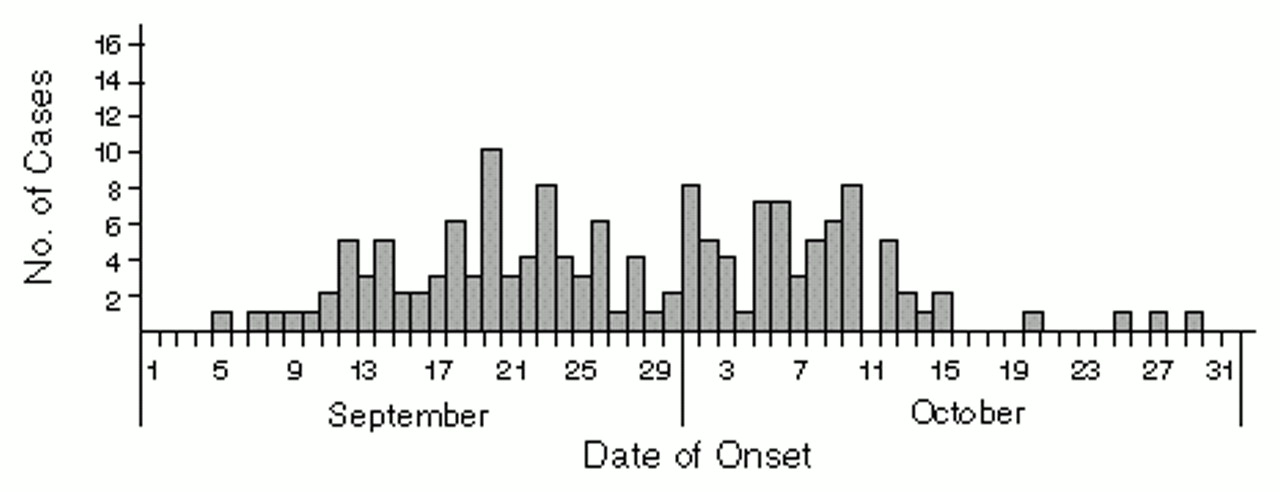 593 culture-confirmed cases
Attack rate of 6.6%
Estimated 224,000 cases in US
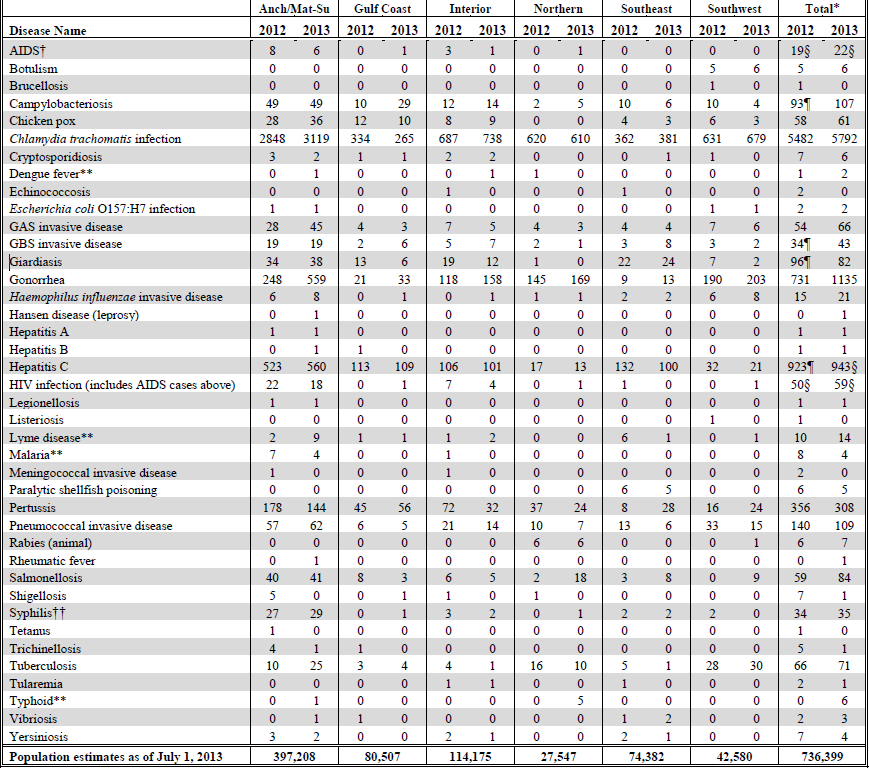 [Speaker Notes: 290 reported case of gastroenteritis in 2013]
Reported gastro-intestinal diseases
Under reported to public health
Outbreaks difficult to detect
Low attack rates, small populations
Patient care-seeking behavior
Difficulty in getting diagnosis
“Sporadic” illness
Not in an obvious cluster or event
Very difficult to assign a cause
Waterborne Disease Outbreaks in Alaska
Are there documented infectious disease illnesses that are a result of untreated sewage contaminating drinking water?
Methods, 1
PubMed Search (National Library Medicine)
1940 - today
Search Criteria: Inclusive set
Outbreak, Alaska
Outbreak, Arctic Region
Gastroenteritis, diarrhea
Water/adverse effects
Sewage
Reviewed articles for relevance
Confirmed waterborne outbreaks
Methods, 2
Morbidity Mortality Weekly Reports
Waterborne disease outbreaks, 1990 – present
CDC waterborne disease section
Reported waterborne outbreaks
1970 – 2009
Google scholar
Outbreak, Alaska, infection: 15,900 hits!
State of Alaska Epidemiology Bulletins
Topical search “gastrointestinal illness”
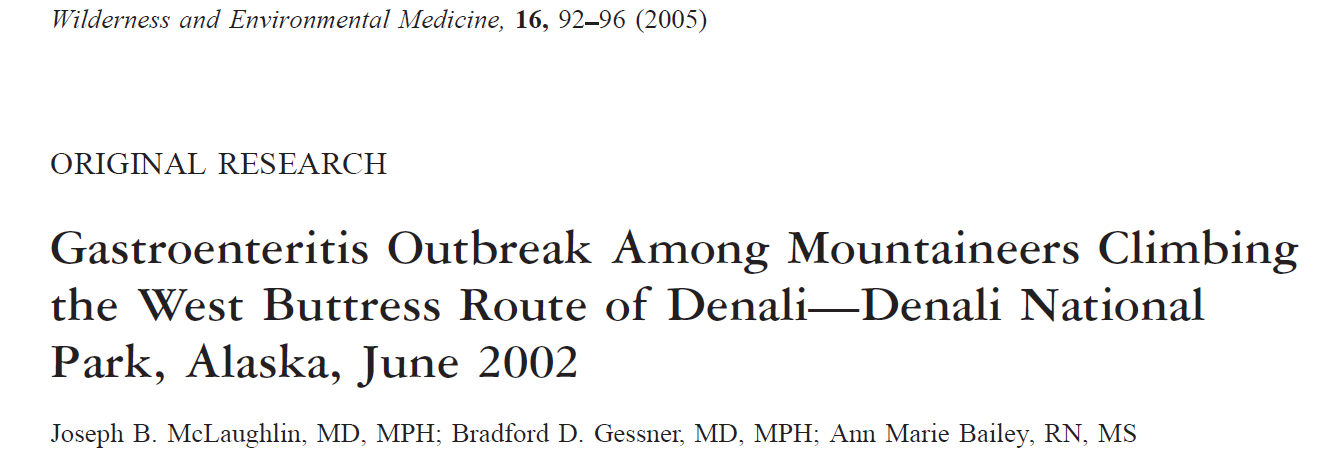 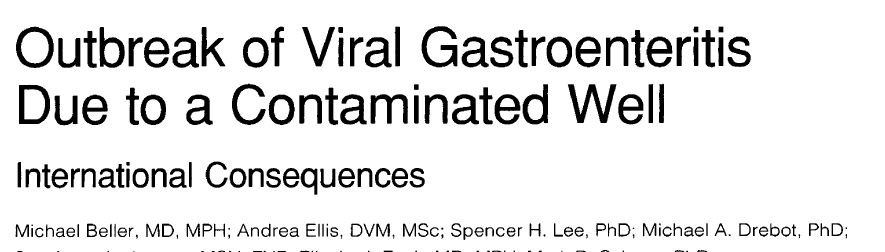 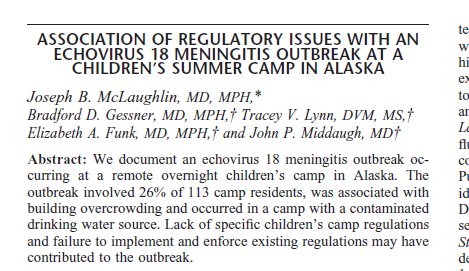 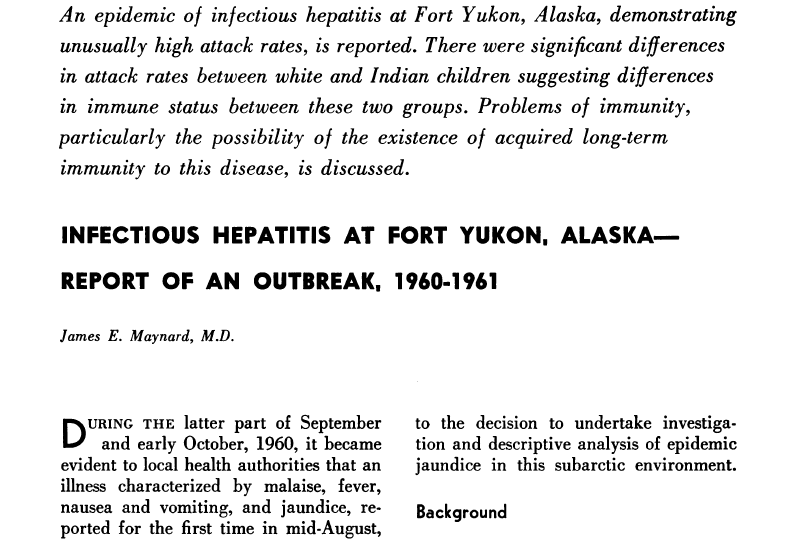 Hep A, Ft Yukon, 1960 -61
July 1960 – March 1961
608 cases of hepatitis A, 28% of village
Person-to-person spread
Pattern of epidemic
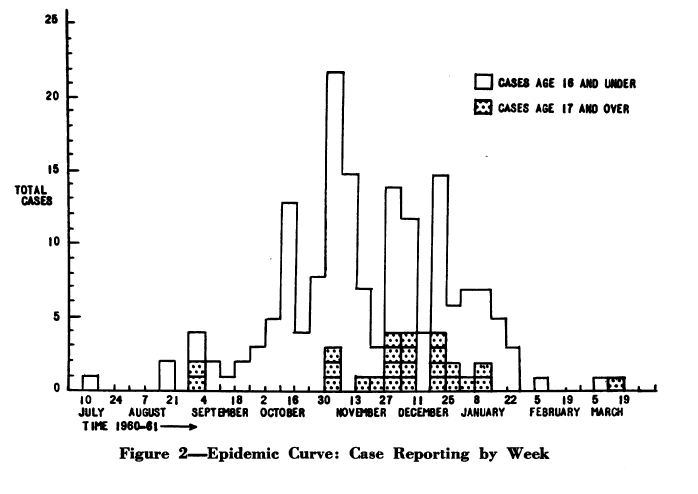 Hep A, Ft Yukon, 1960 -61
July 1960 – March 1961
Water testing negative for coliforms, Fluorescein test
Rates similar among river water and well water users
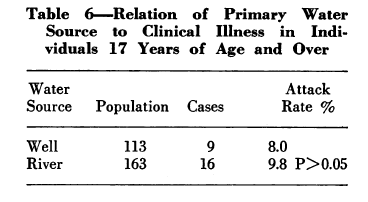 Waterborne Illness Outbreaks, Reported to CDC, 1971 - 2006
Waterborne Illness Outbreaks in Alaska, Reported to CDC
1971 - 2009, drinking water sources
15 events
6 bacteria
2 chemical: copper, fluoride
5 Giardia
2 unidentified cause
6 community sources
3 mobile home parks, 1 boat, 3 municipal
Waterborne Illness Outbreaks in Alaska, Reported to CDC, 2
Infectious, community sources (6)
Anchorage, 1971, Shigella, 89 cases
Untreated ground water
Old Harbor, 1973,  Shigella, 50 cases
Treatment deficiency
Juneau, 1974, Salmonella, 34 cases
Treatment deficiency
?Community, 1976, Shigella, 25 cases
Untreated surface water
Barge Unisea, 1980, Giardia, 189 cases
Plumbing system deficiency
Ketchikan, 1984, Giardia, 177 cases
Treatment deficiency
Ketchikan 1984
Aug through Nov
Giardiasis
177 cases
Most from Carlanna Lake area
City water was common source
Carlanna Lake pretreatment water
 giardia +
Construction was ongoing during this time
Summary
Waterborne infectious diseases in Alaska
Reportable, but uncommon	
Waterborne Outbreaks
Uncommon, 1 every other year
No recent municipal outbreaks
Last in 1984
None attributed to sewage lagoons	
Risk appears low
Limitations
Untapped sources
14000 google hits still to review
DEC files?
Infectious diarrhea is under-reported
Outbreaks are under-recognized
“Sporadic” cases nearly impossible to explain